Anaphylaxis & epinephrine
A training module for EMTs and AEMTs in South Carolina
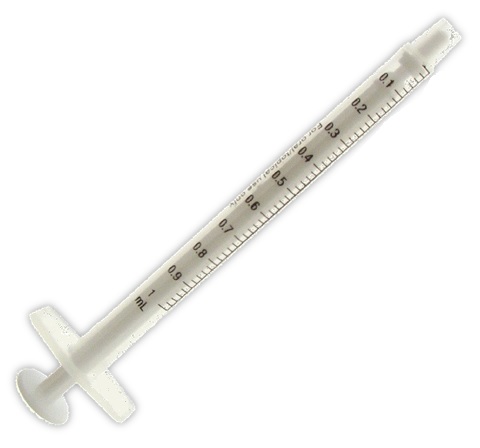 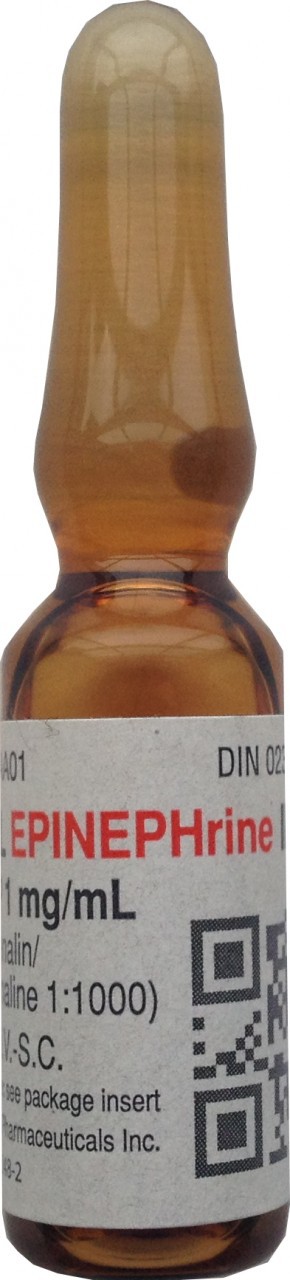 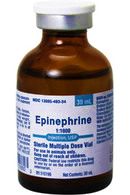 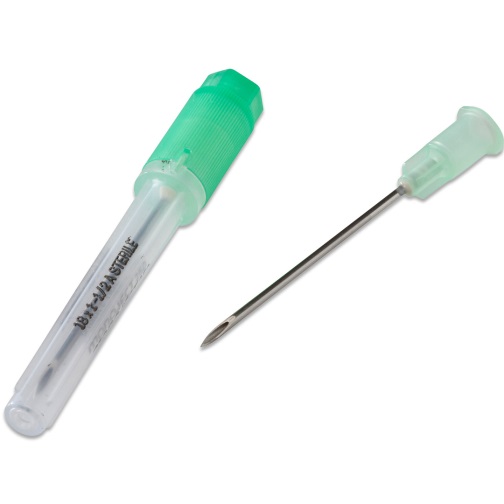 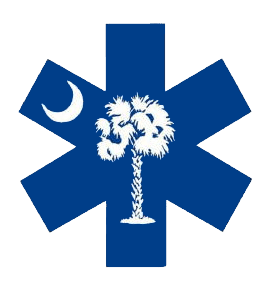 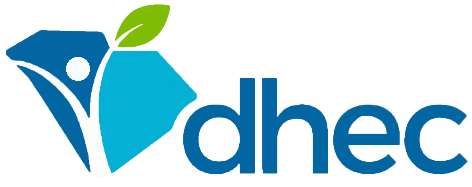 Healthy People. Healthy Communities.
Bureau of EMS
Allergic Reaction vs. Anaphylaxis
Allergic Reactions can vary greatly from minor irritations and reactions to a life-threatening condition.
Simple Allergic Reactions are less severe and are not life threatening. While a variety of symptoms may be present, there is little threat of the patient losing their life. These patients do not require epinephrine.
Anaphylaxis is a severe, often sudden, allergic reaction to a causative agent. These patients do require epinephrine.
Generally, the faster the symptoms appear the more severe and the more danger there is for the patient.
The hallmark of anaphylaxis is airway involvement
Anaphylaxis in the U.S.
According to the Asthma and Allergy Foundation of America (AAFA), anaphylaxis is common in the U.S. occurring in about 1 in 50 Americans, although many experts believe the rate is higher and is likely closer to 1 in 20.
A recent national survey found that although most of those reporting anaphylaxis had experienced at least 2 previous episodes, most had not received an emergency action plan, only 32% intended to use their  epinephrine autoinjector (EAI or “Epi-Pen®”) for future reactions, 52% reported never receiving an EAI prescription, and 60% did not have an EAI available.1
The take-away is most people who need an Epi-Pen®, do not carry one.
1 Wood RA, Camargo CA, Lieberman P, Sampson HA, Schwartz LB, Zitt M, et al. Anaphylaxis in America: the prevalence and characteristics of anaphylaxis in the United States. Journal of Allergy Clinical Immunology 2013;133:461-7
Anaphylaxis
Is an exaggerated response of the immune system to some stimulus involving/impairing the airway. 
Common stimuli include: foods such as peanuts, shellfish (shrimp, crabs, etc.), and dairy (milk, eggs); medications such as aspirin, penicillin, and sulfa-based drugs like Bactrim (often after an initial dose is taken without difficulty); and environmental such as sheet rock dust, cleaning products, and animal dander (dogs and cats); and an envenomation from bee stings, wasps, and ants; and many others …
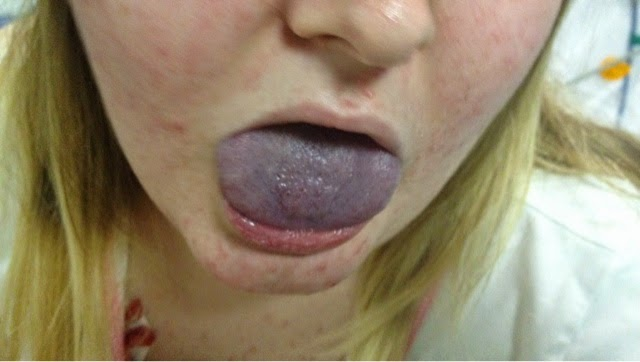 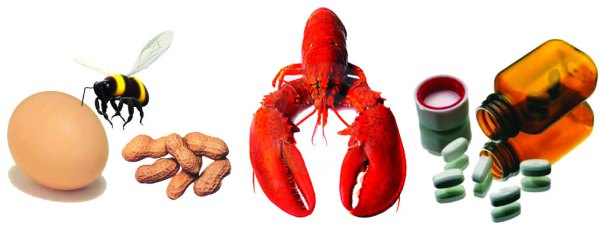 CYANOSIS
Symptoms
Minor to moderate cases
Urticaria (hives – causing reddening and local itching/swelling), swelling around the face, and locally if envenomation. 
Little to no respiratory involvement such as wheezing or distress. Many patients who know they have an allergy with respiratory involvement often carry a rescue inhaler such as Albuterol
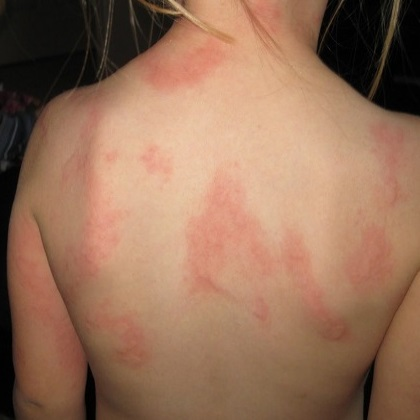 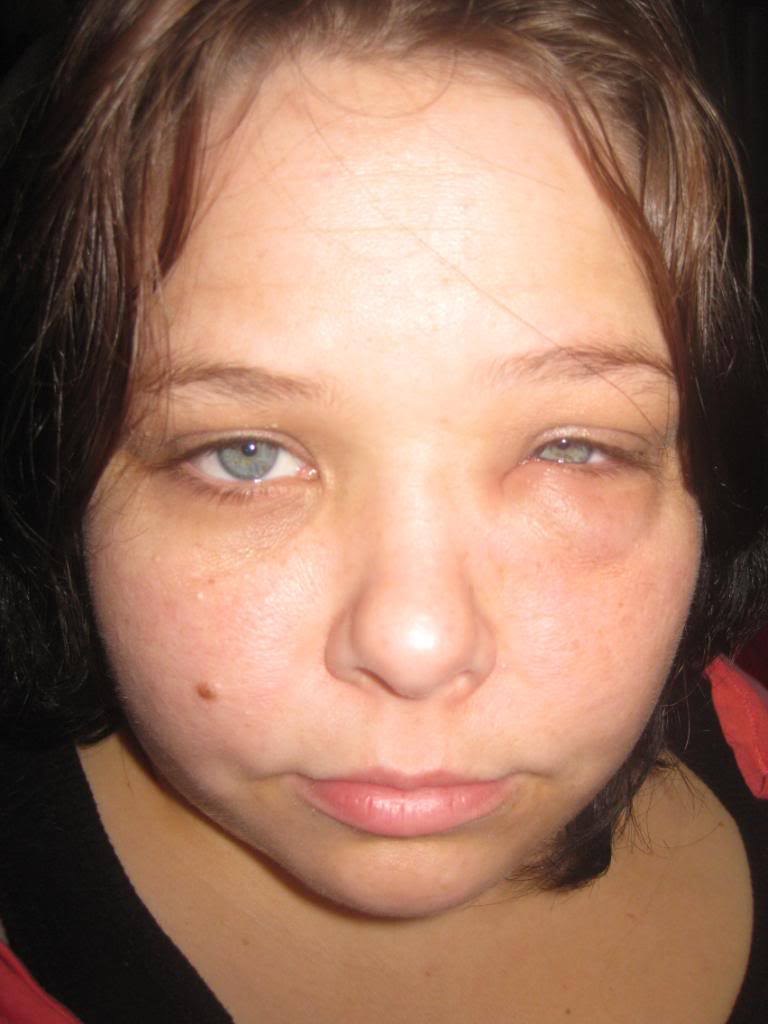 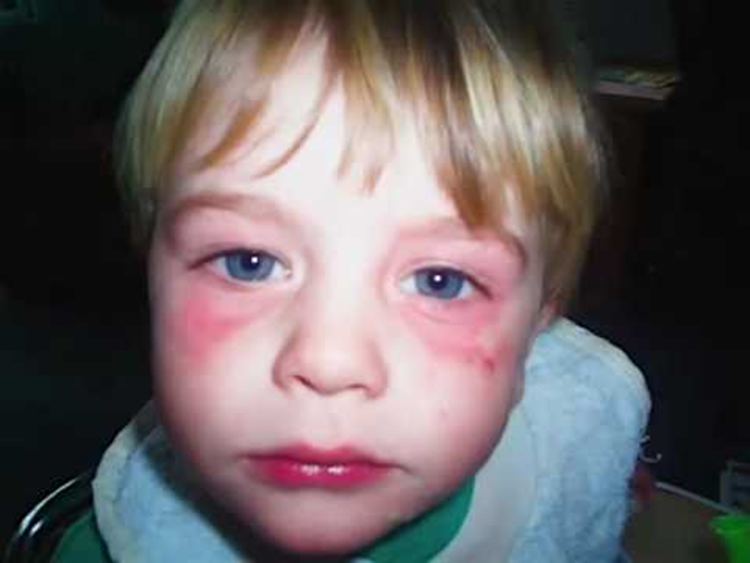 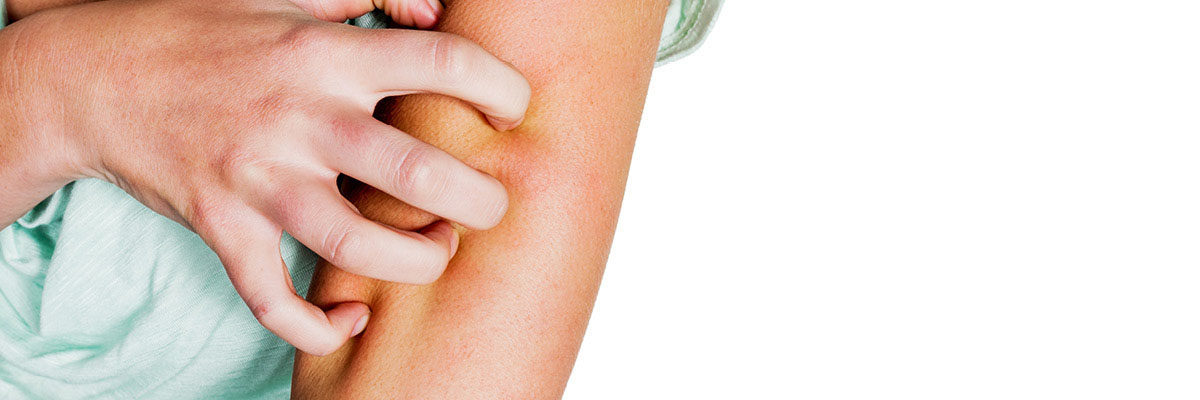 Symptoms
Moderate to severe cases
Bronchoconstriction  (narrowing of the lower airways) with wheezing, chest tightness on inhalation, respiratory distress, cyanosis may also be present
Urticaria (hives), 
Angioedema – rapid swelling around the face, tongue and neck
Hypotension, rapid thready pulse, rapid breathing, diaphoresis, 
Altered Mental Status, pallor, unconsciousness, cardiac arrest
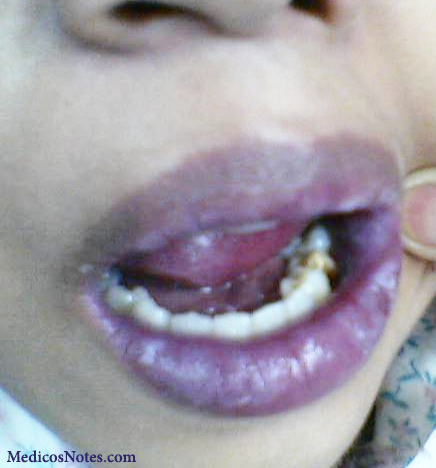 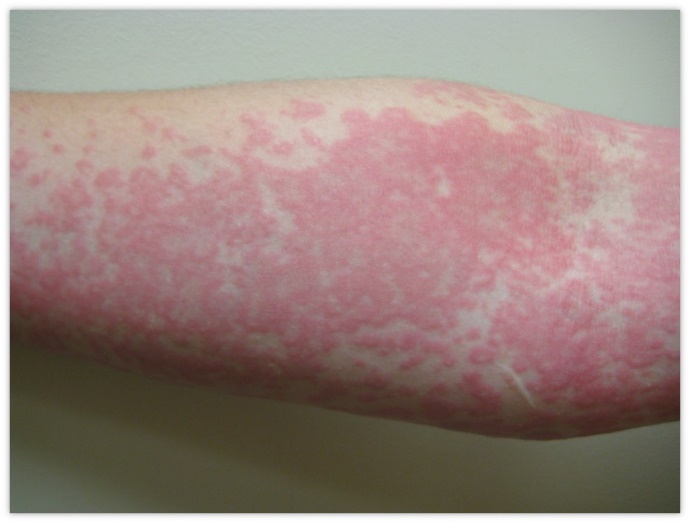 Normal
Bronchoconstriction
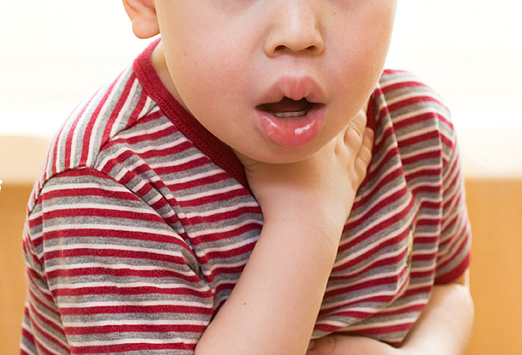 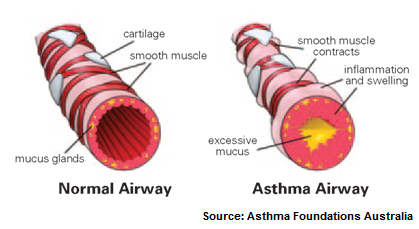 Cyanosis
Urticaria
Angioedema
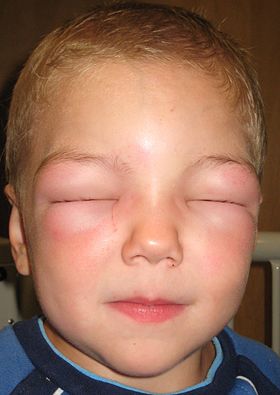 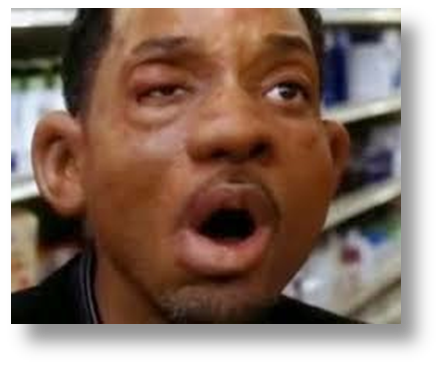 Swelling of lips and face
Key Initial Points
In an emergency anaphylaxis situation there is no reason to take the time to remove clothing and to prep the injection site with alcohol because the medication is given through the patient’s clothing.
Avoid pockets because they may contain a wallet or other objects that will interfere with injection.
The injection needle is inserted at 90⁰ angle and at least 1 inch deep (bury the entire needle to the hilt) into the outer thigh.
This location gives the least chance of hitting a blood vessel.
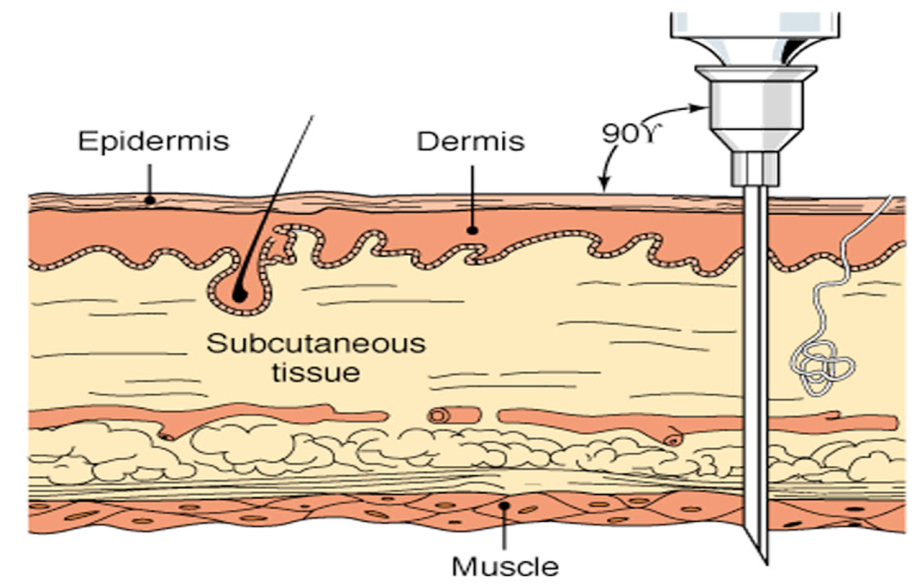 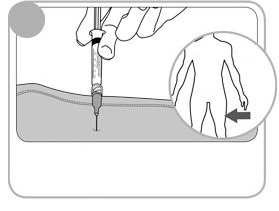 90⁰
Anaphylaxis Treatment
Epinephrine 1:1,000 IM 
Adults – 0.3 mg IM Outer Thigh
Pediatric – (patients less than 5 years) 0.15 mg IM Outer Thigh
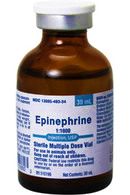 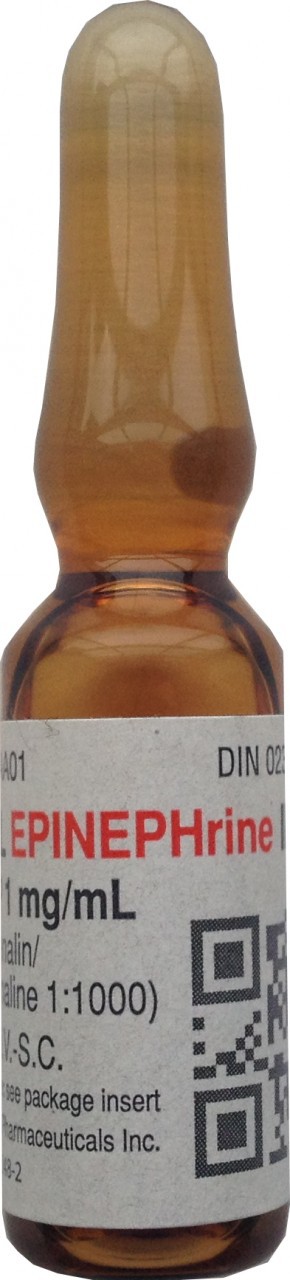 Emergency Anaphylaxis Kit
LABEL
REQUIRED!
FOR ANAPHYLAXIS EMERGENCIES ONLY 
Contents

1 - Tuberculin syringe 1 mL
2 - 20-22 gauge 1” – 1½” needles
2 - Alcohol Preps
1 - Epinephrine Ampule/Vial  1:1,000 – 1mg/1mL

Assembled by: SCXXXXXX
Expiration Date: _____________
EPI
Expiration
Equipment Needed
1 mL (cc) Tuberculin syringe 
20 – 22 gauge 1 – 1½” needle
Alcohol Prep
1 mL (cc) Ampoule or Vial Epinephrine 1:1,000
Approved Sharps Container
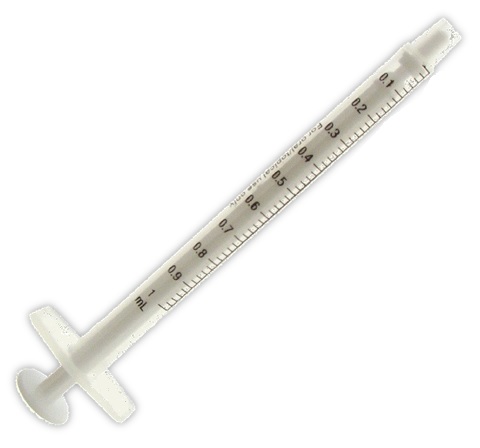 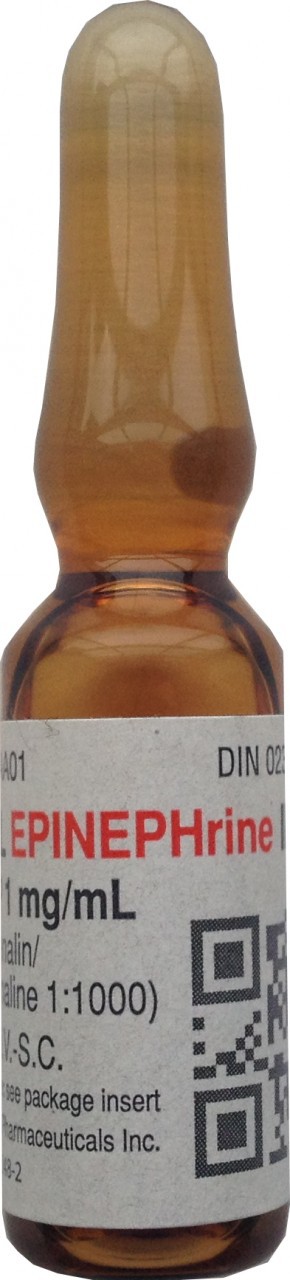 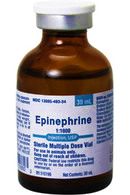 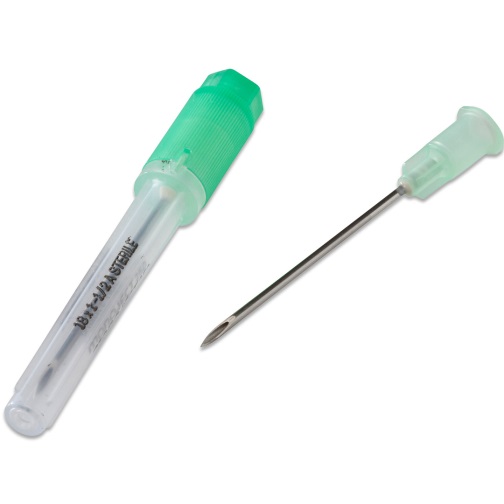 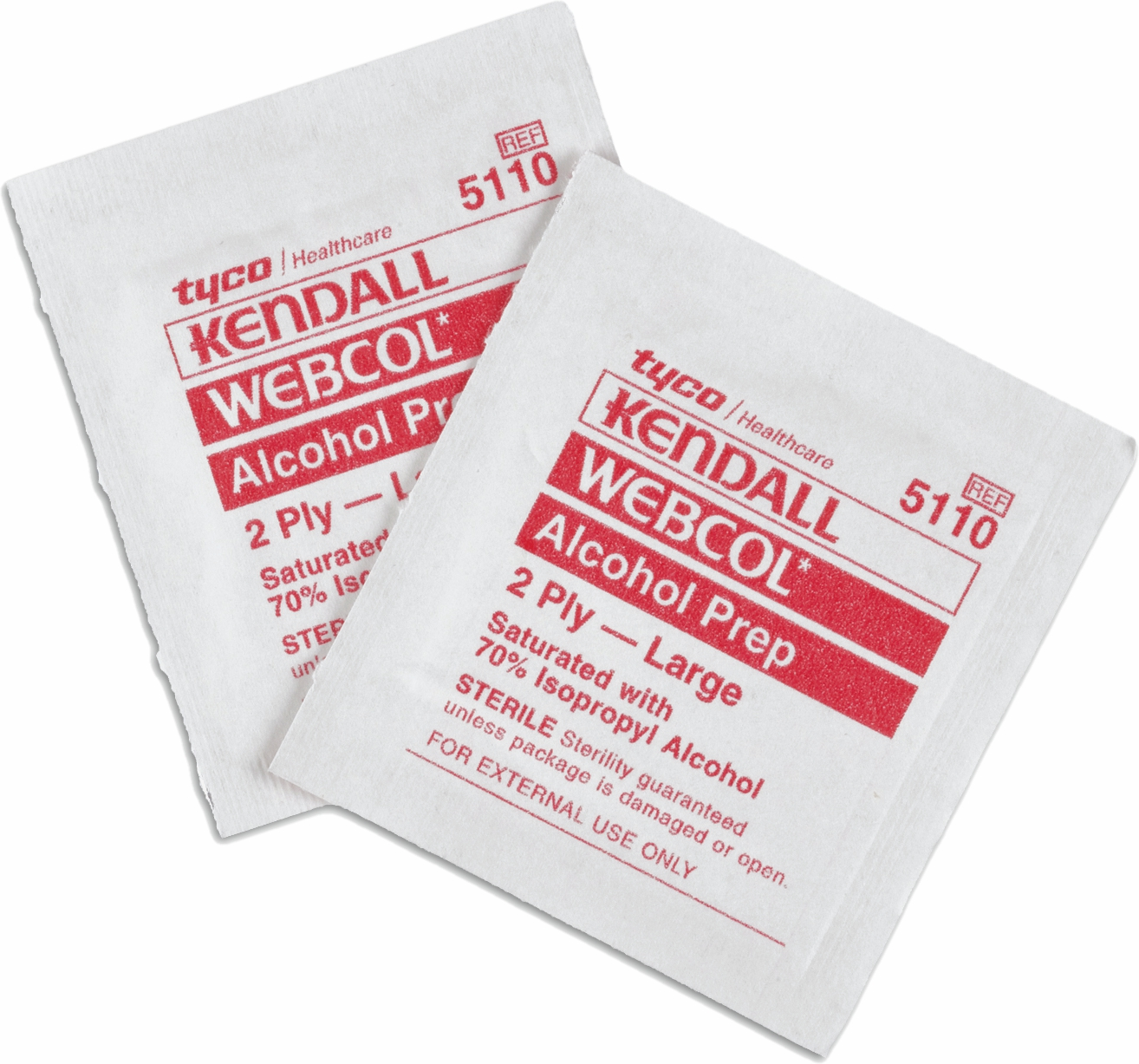 Sharps Containers
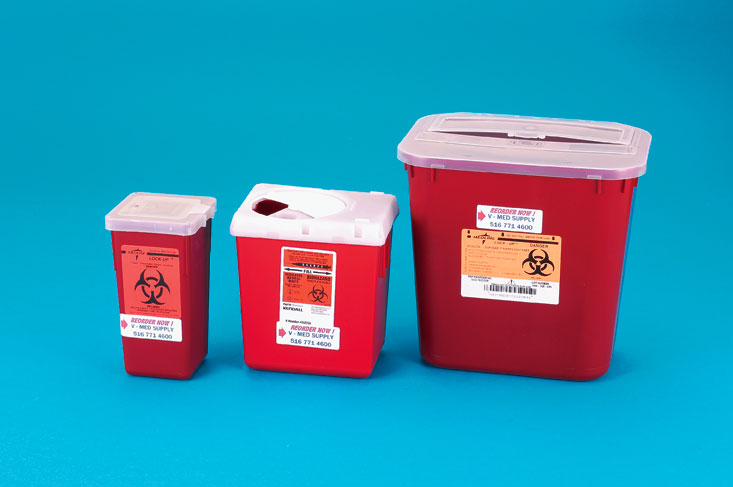 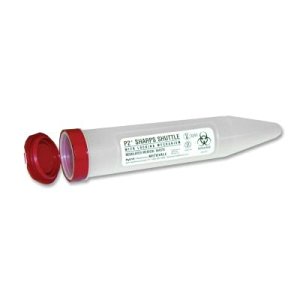 1 mL Syringe Markings
As you draw fluid into the syringe you are using the tip of the plunger as the measuring point.
Pediatric Dose Mark
Adult Dose Mark
Each number is 0.1 cc or 0.1 mL
So the Pediatric dose is 0.15 mL (midway between 0 and 0.3 and the Adult is 0.3 mL
Epinephrine 1:1,000 usp
Ampoule contains 1.0 mg in 1 mL (cc) or 1 mg/mL
TOP
NECK
BOTTOM
Epinephrine Side Effects
A rapid/pounding heartbeat
Chest pain
Nervousness
Sweating
Nausea
Vomiting
Difficulty breathing
Headache
Dizziness
Anxiety
Shakiness
Pale skin
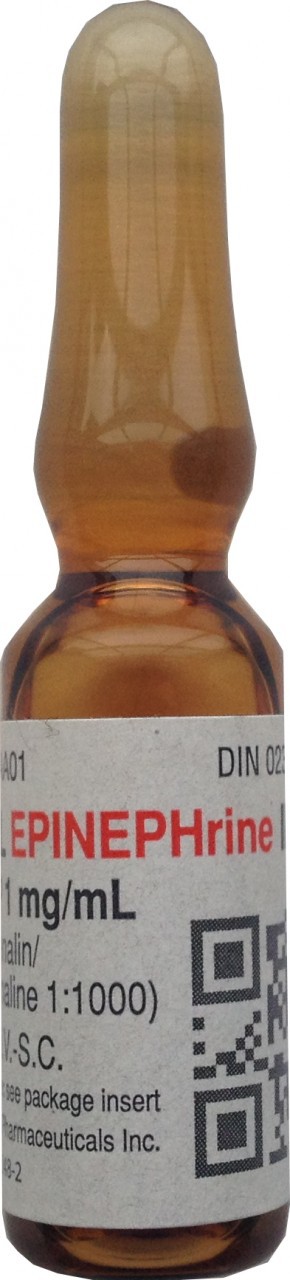 Remember: Epinephrine = Adrenalin
Assembly Procedure
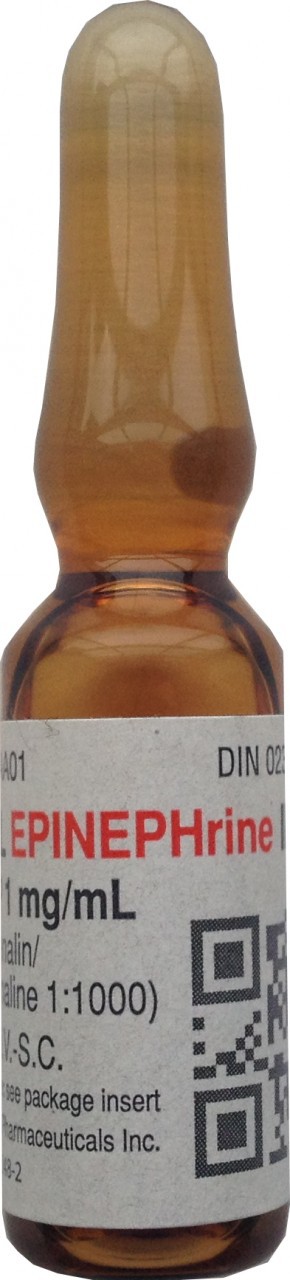 Place Prep around the neck
Place an Alcohol Prep around neck of ampoule  and then snap ampoule top from body of ampoule
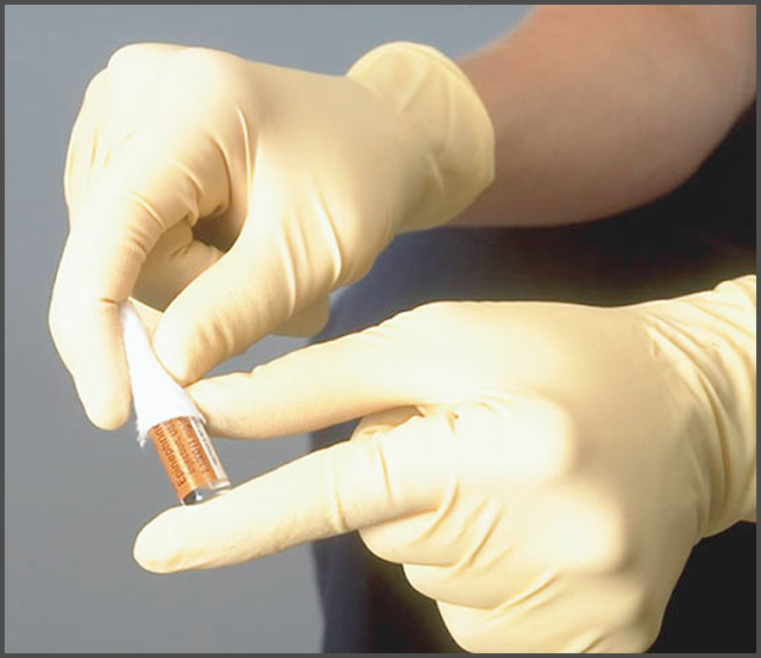 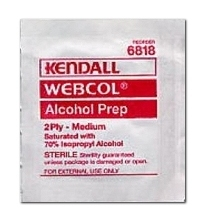 Snap off the Top
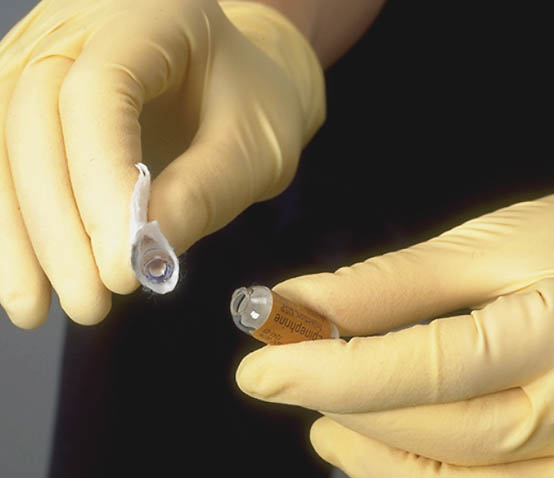 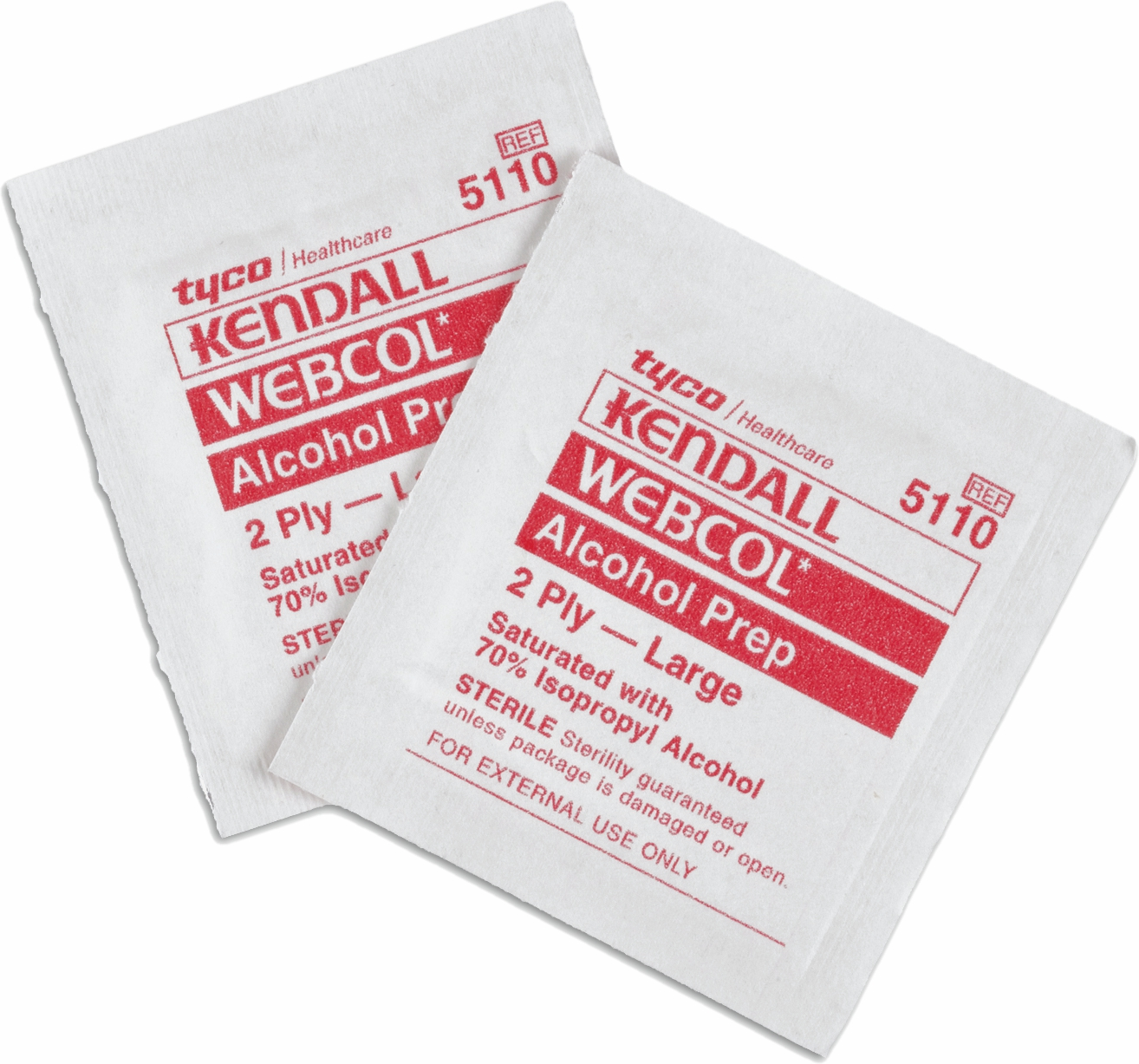 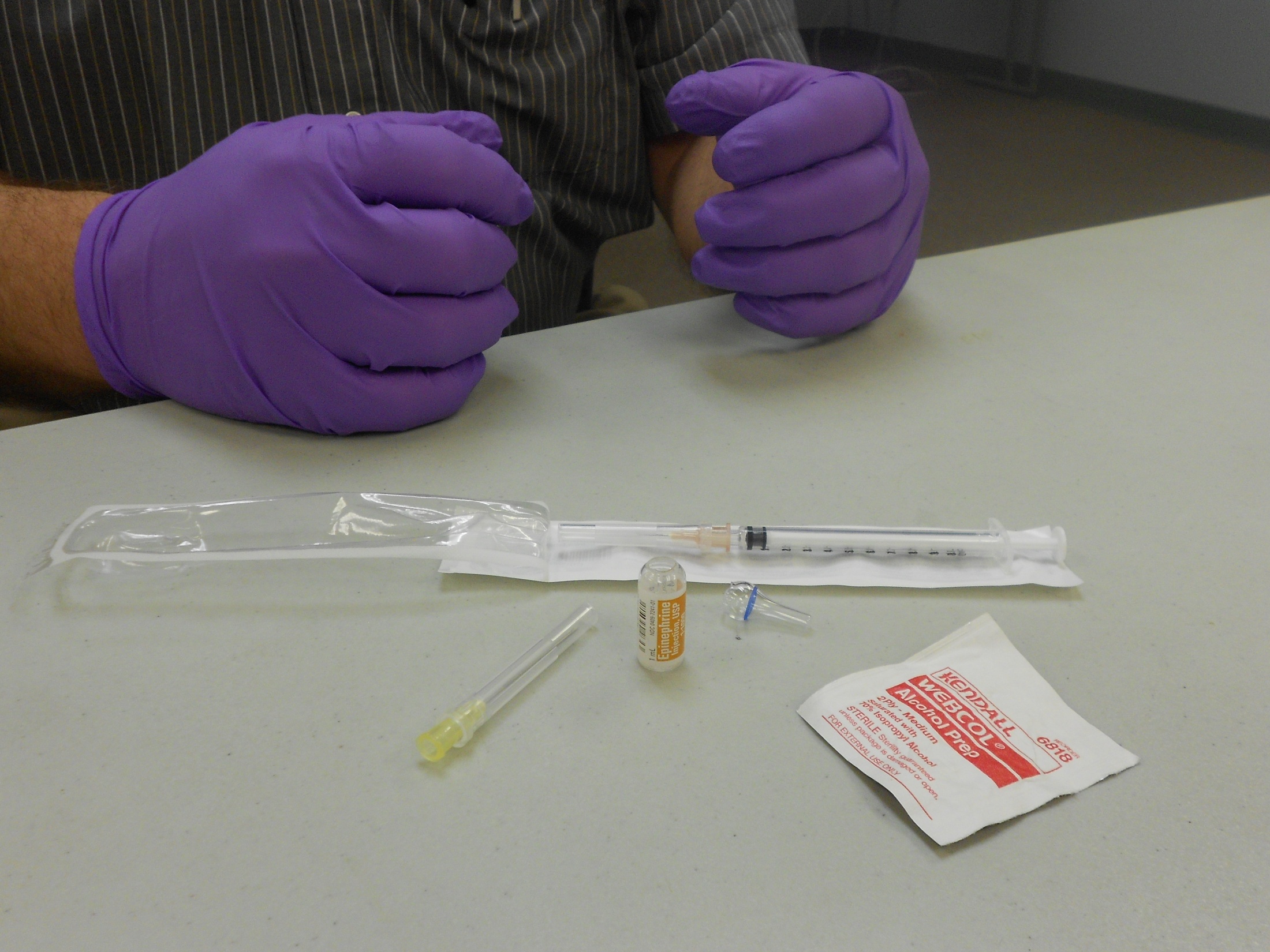 Syringe may already have a small needle connected. If less than 1” remove needle and replace with a needle at least 1” in length.
Assemble Needle and Syringe
1 mL Tuberculin Syringe
A 20-22 gauge 1” - 1½” needle
Without touching end of needle or syringe connect needle and syringe with a quarter twisting motion.
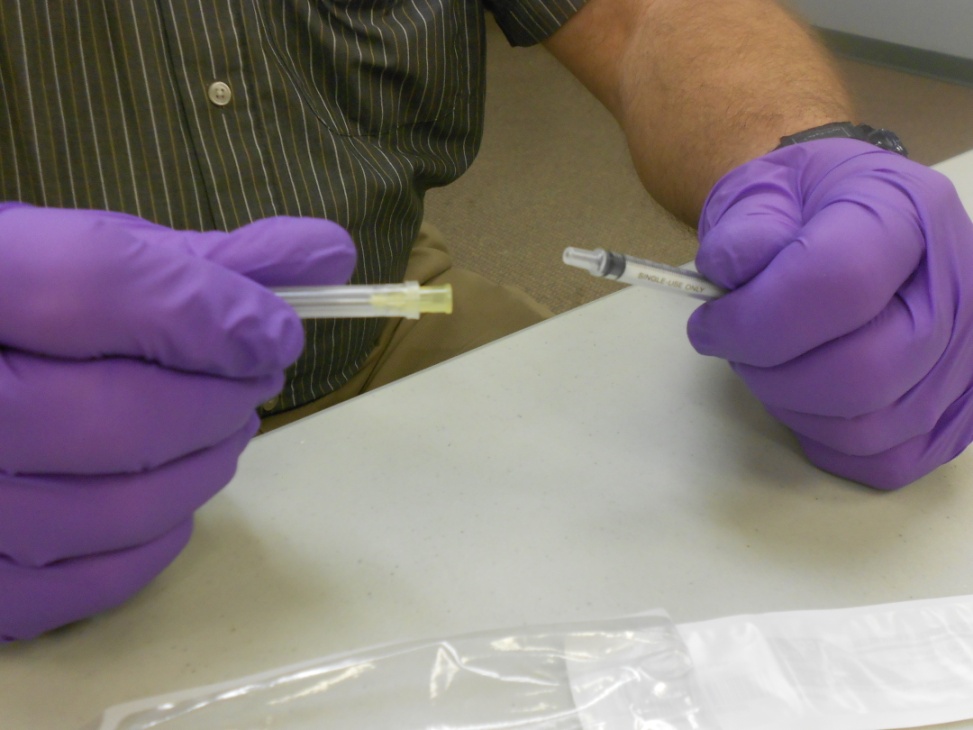 Assembly Continued
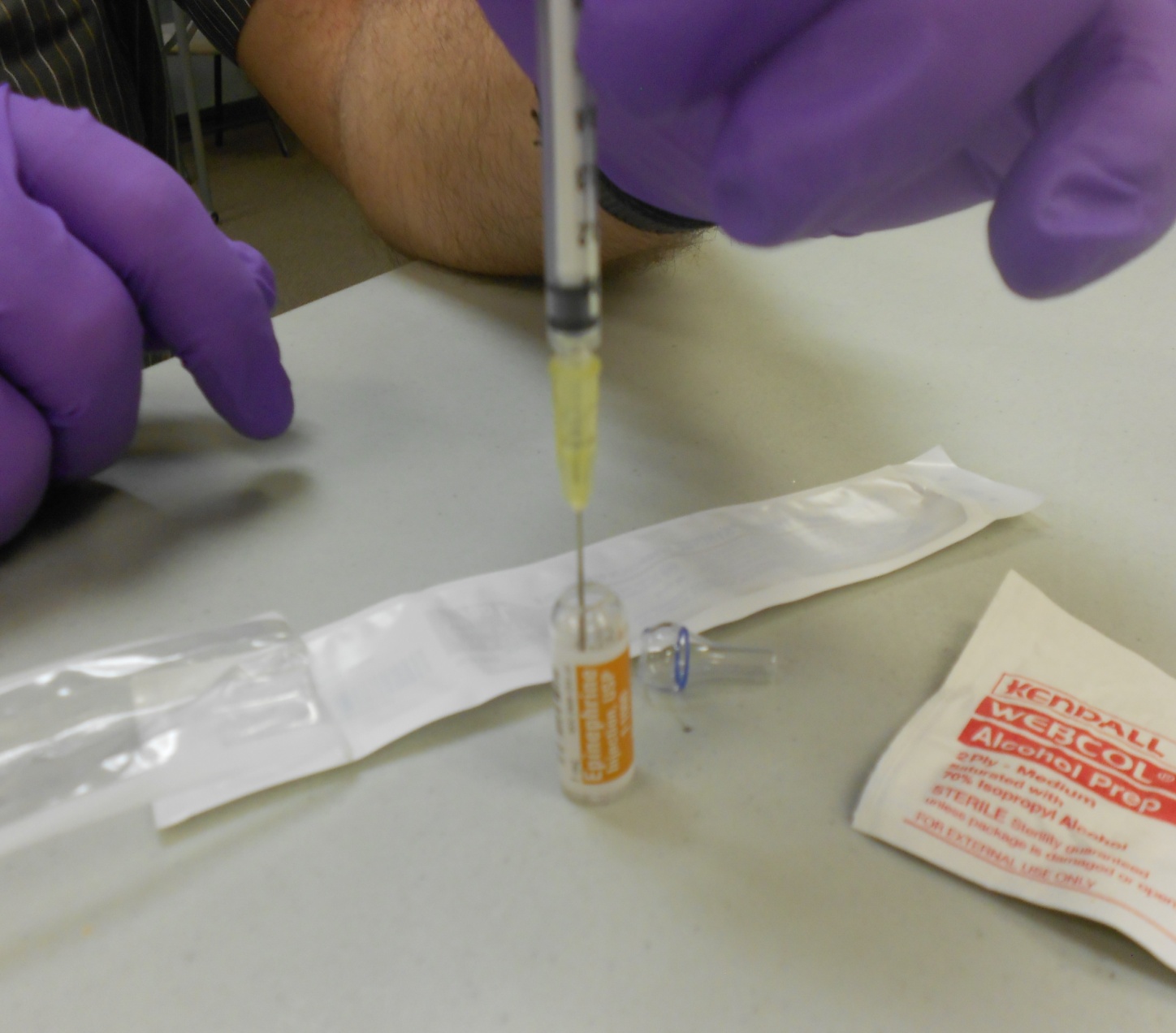 Withdraw needle from guard
Insert needle into open ampoule
Withdraw medication until correct dose is drawn up. 
As long as the needle is 1” or longer there is no need to invert ampoule. 
Some services prefer that meds be drawn through a filter needle and the needle switched prior to injection.
Withdrawing Medication
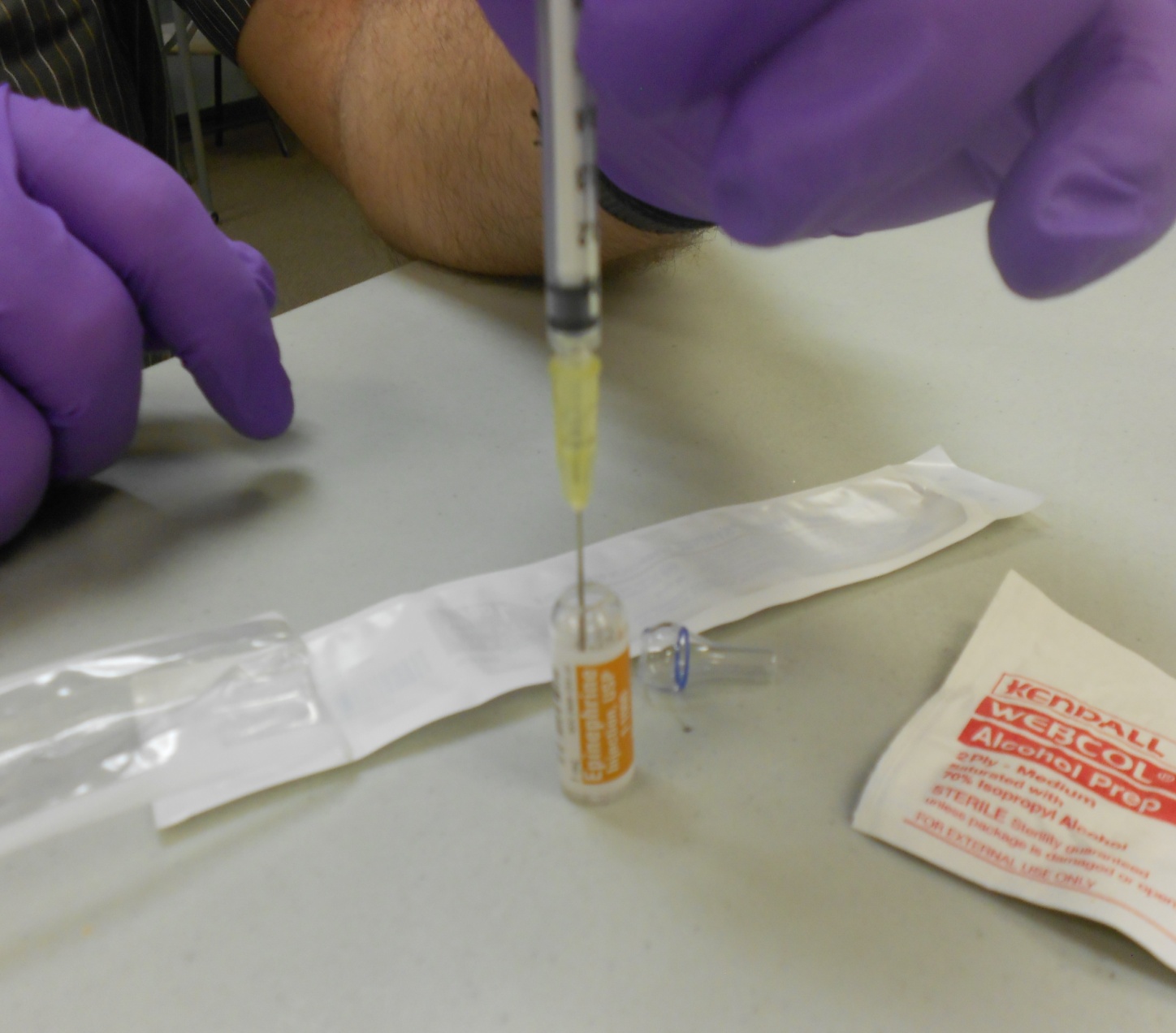 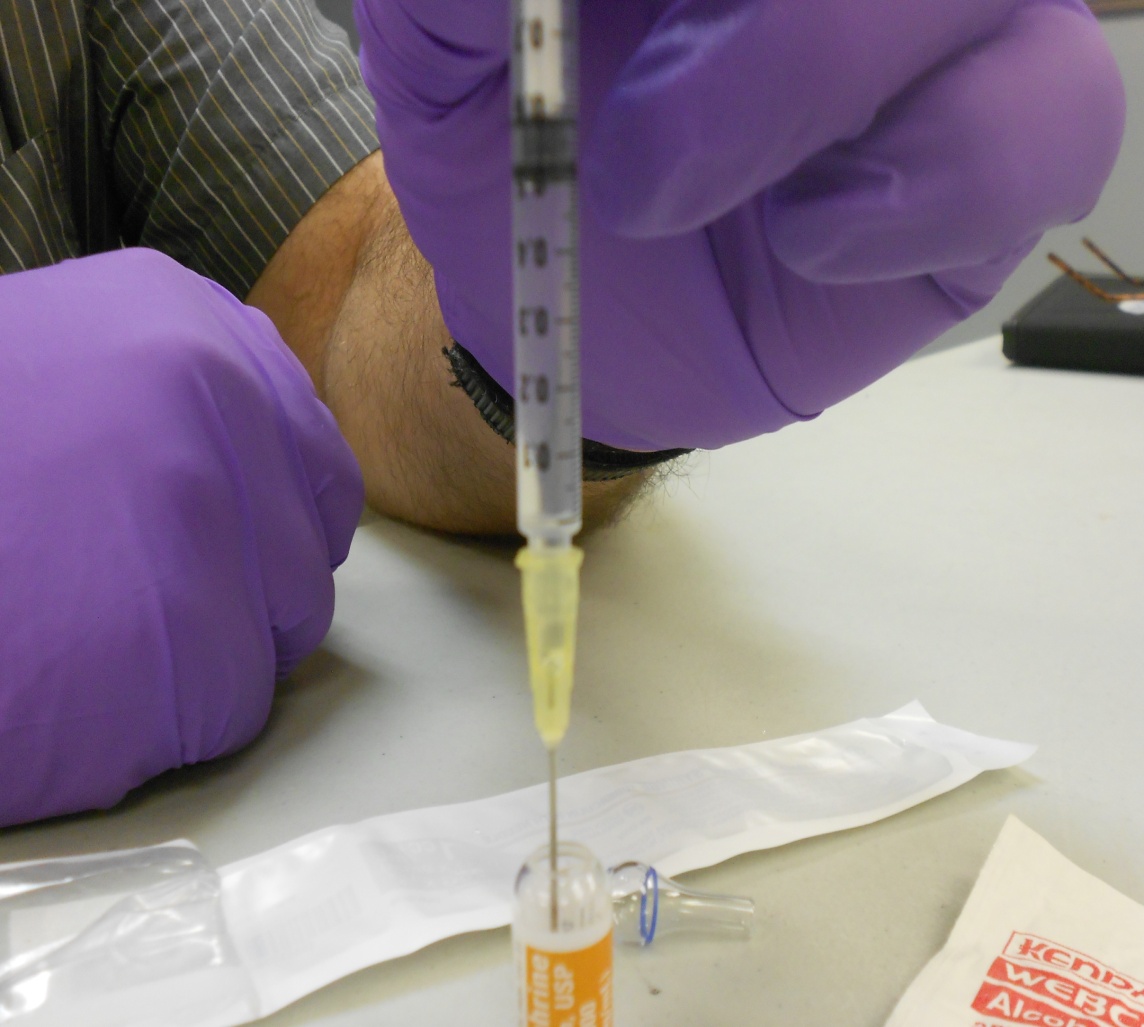 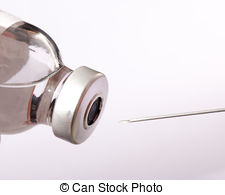 …or into vial
Insert needle into ampoule
Withdraw appropriate dose into syringe. Waste excess if necessary
Injection Site
Insertion Site
Vastus Lateralis Muscle(Outside of thigh)
Injection Site Selection
Injection Site: outside of thigh
Injection Procedure
Insert syringe and needle at a 90⁰  angle in a rapid motion (like throwing a dart)
With the syringe and needle inserted into thigh, Push the plunger until all the medication is injected. 
Withdraw the syringe and needle in the same angle as insertion.
Massage the injection site.
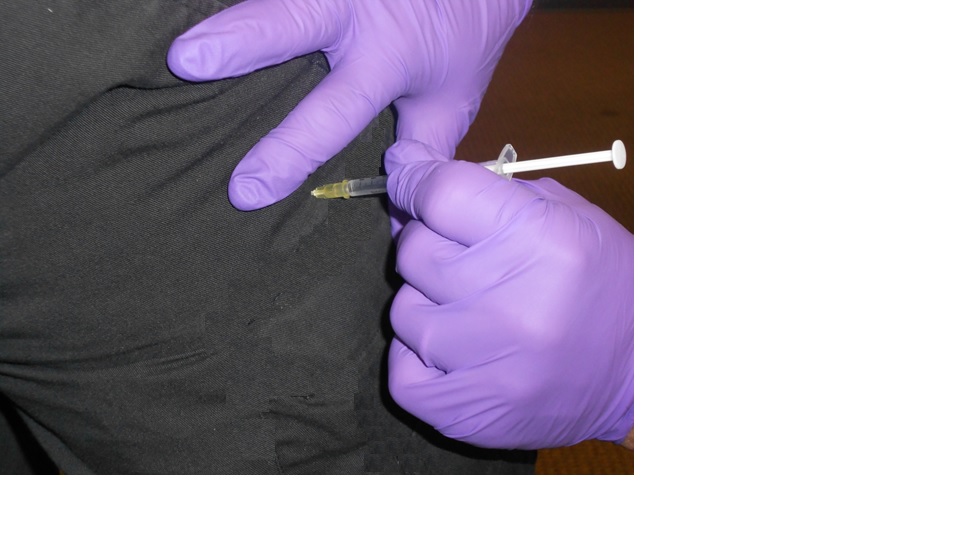 Dispose of Sharps(needle, syringe, and spent Epi vial)
Appropriate Sharps Container
Documentation
Be sure to document
The procedure
The patient’s response
Any side effects (if any)
Be sure to reevaluate patient
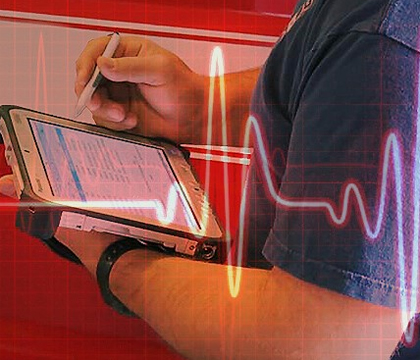 Questions?
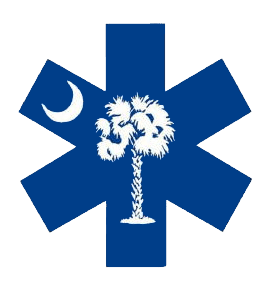 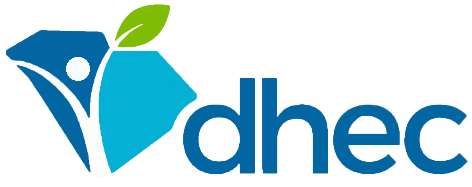 Healthy People. Healthy Communities.
Bureau of EMS